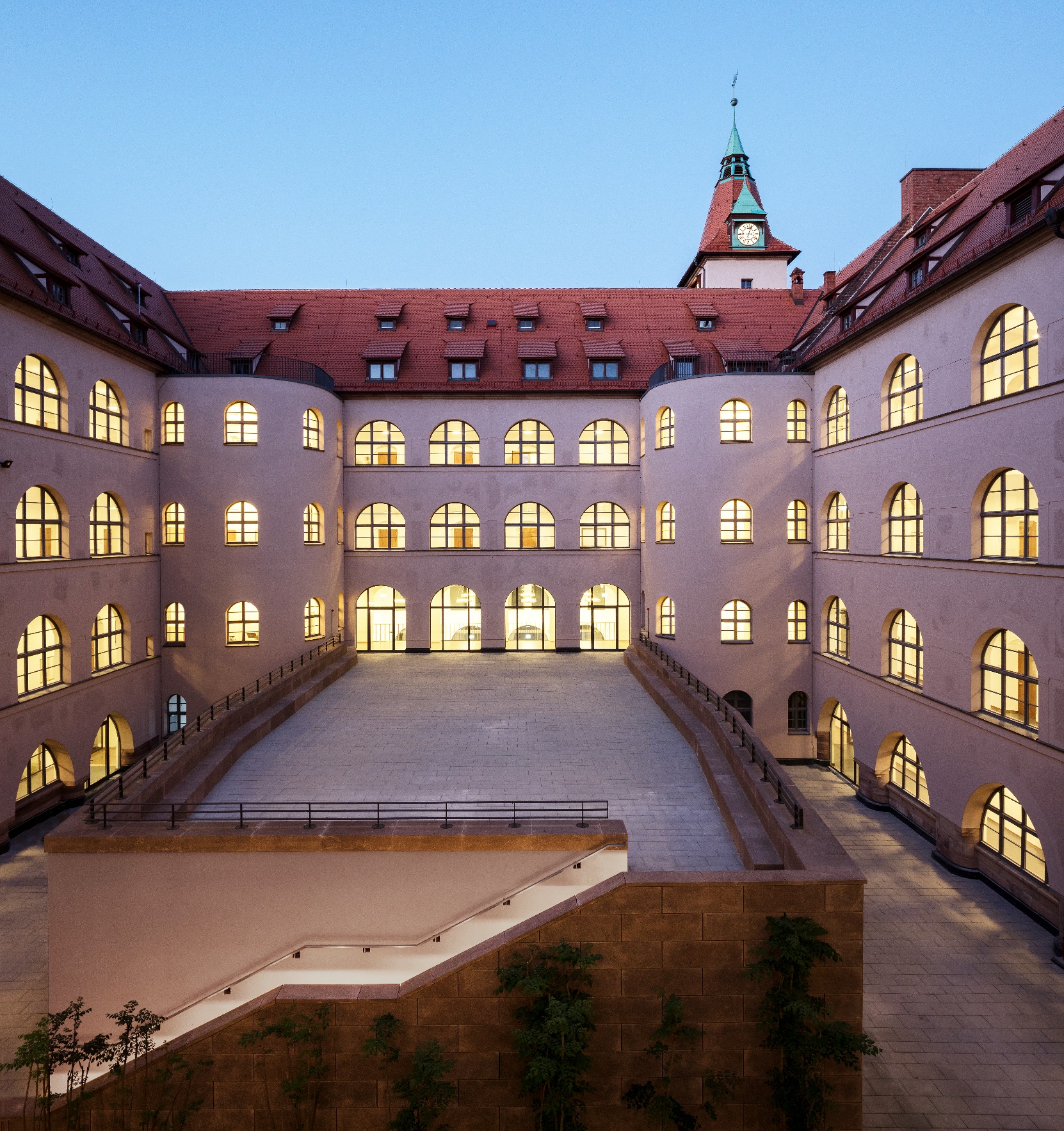 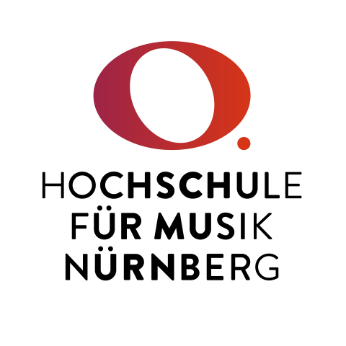 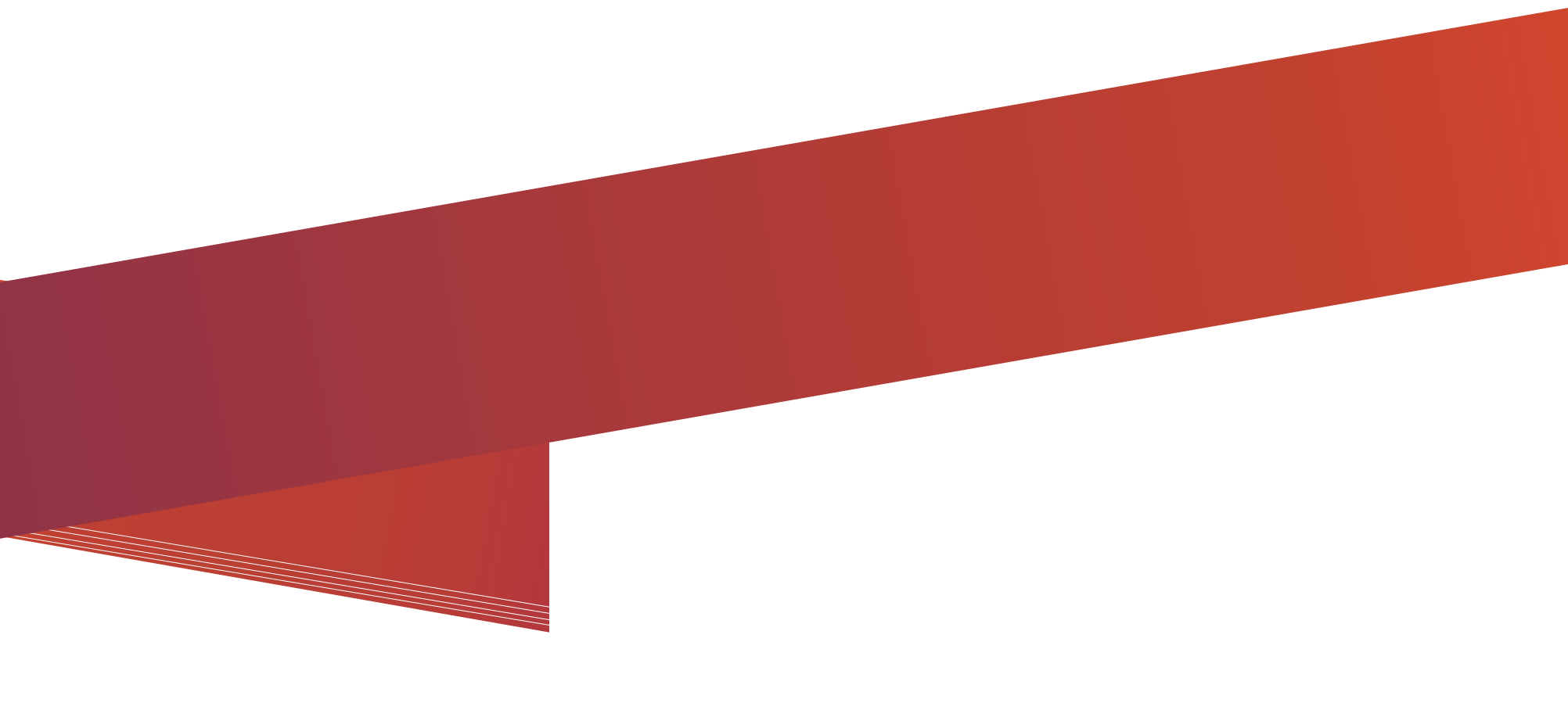 19. Mai 2025: Musik – Krieg – Frieden
Titel Fett
HIER IST PLTZ FÜR TITEL ODER BEGRÜSSUNG
Verleihungszeremonie des Erbrechts an Erzherzog Karl zum König von Spanien (Kupferstich von Johann Christoph Weigel, 1700) und Prinz Eugen von Savoyen (1663-1736), Feldherr der Habsburgermonarchie
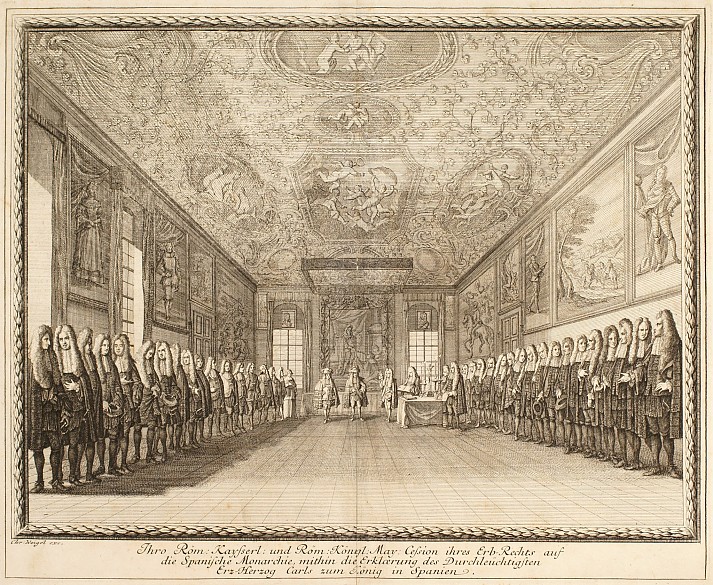 Klangbeispiel: Johann Erasmus Kindermann (1616-1655)Fried, wo bist so lang geblieben
WestfälischerFriede (1648)Triumph des Osnabrücker und NürnbergerFriedens allegorische Darstellung des Religions-friedens (1649)
Klangbeispiel: Thomas Selle (1599-1663): Lobet den Herrn in seinem Heiligthum (150. Psalm)
Schwedisches Friedensmahl in Nürnberg 1649
Ulrich Franck (1590/95-1675): Schrecken des Dreißigjährigen Krieges (25 Radierungen)
Bauern werden niedergeritten
Frauen droht Tod und Vergewaltigung
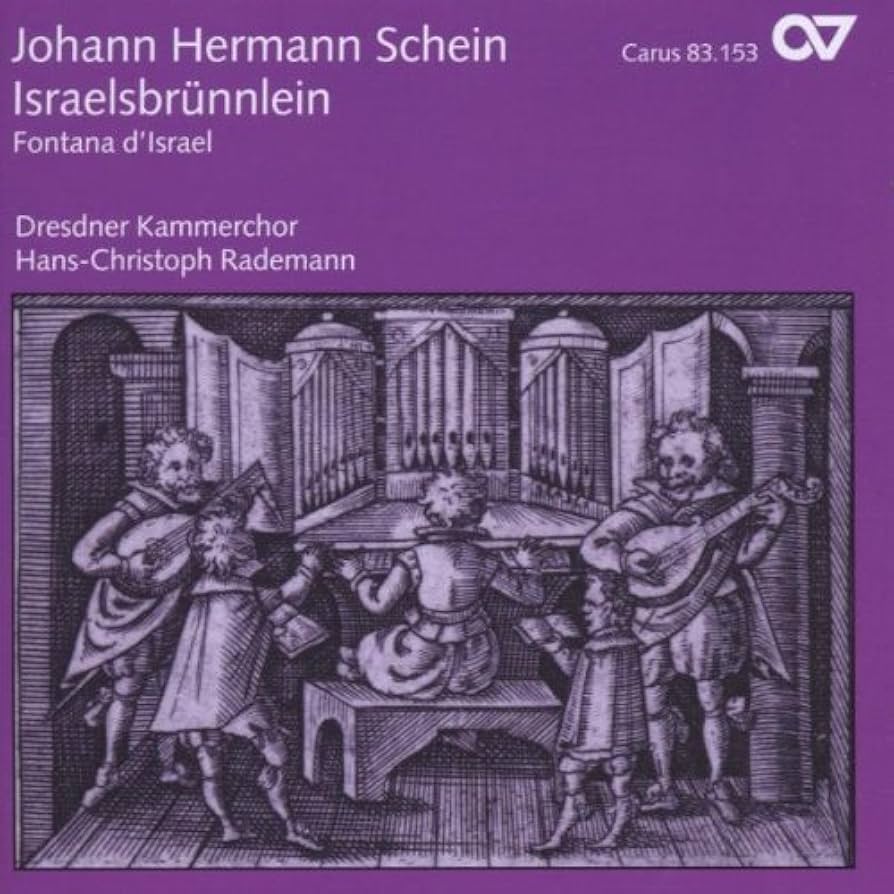 Klangbeispiel: Johann Hermann Schein 1586-1630Wende dich, Herr aus: Israels Brünnlein
Augsburg: „Einzug zu Augsburg Ihro Königl. Maj. Gustavi Adolphi wie solcher A. 1632 den 24. April geschehen“. Gustav Adolph zieht mit seinem Heer durch das Jakober Tor in die Stadt ein und wird dort von einer protestantischen Abordnung empfangen
Klangbeispiel: Johann Hermann Schein: Ach, Herr, ach meiner schone aus: Israels Brünnlein
Gesäng unter Eindruck von Kriegsläufften
Um 1600 lebten im Deutschen Reich etwa 18 Millionen Menschen; nach dem Dreißigjährigen Krieg waren es knapp 10 Millionen. Auf Flugblättern wurden massenhaft Lieder unters Volk gebracht, die das grauenhafte Geschehen ausmalten - für die Fürsten ein wichtiges Mittel der psychologischen Kriegsführung.
Klangbeispiel: Kindermann: Ach Herr, sih doch, wie bang ist mir aus: Musicalische FriedensSeufftzer, Nürnberg 1642
Feuerwerk in Nürnberg anlässlich der Einigung über die Durchführung des Westfälischen Friedens (1650)
.Klangbeispiel: Kindermann: Lasst uns alle fröhlich singen aus: Musicalische Friedens-Freud, Nürnberg 1650Beschlossenen Friedens=Unterschreibung in Nürnberg den 26. 16. Juny 1650
Heinrich Schütz‘ Komponieren:Spiegel von Kriegserfahrungen?
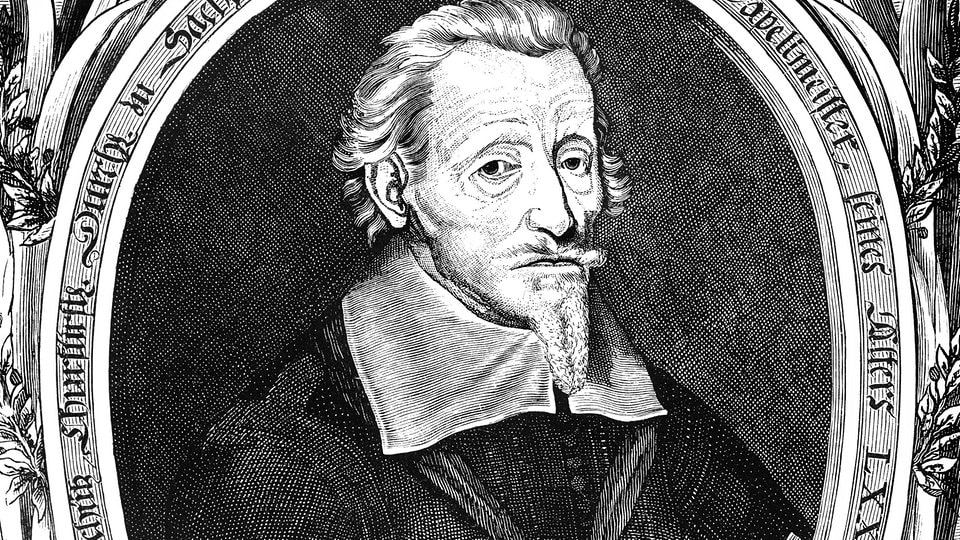 Dresdner Schlosskapelle mit Heinrich Schütz im Kreise der Kantorei. Titelkupfer zu "Geistreiches Gesangbuch" 1676
Klangbeispiel: Heinrich Schütz (1585-1672): Der Herr schauet aus dem Himmel, aus: Kleine geistliche Konzerte. Erster Theil (Leipzig 1636)
Klangbeispiel: Heinrich Schütz: Verleih uns Frieden gnädiglich aus: Geistliche Chor-Musik 1648
Königsberg: Kürbishütte
Georg Philipp HarsdörfferPegnesischer Blumenorden
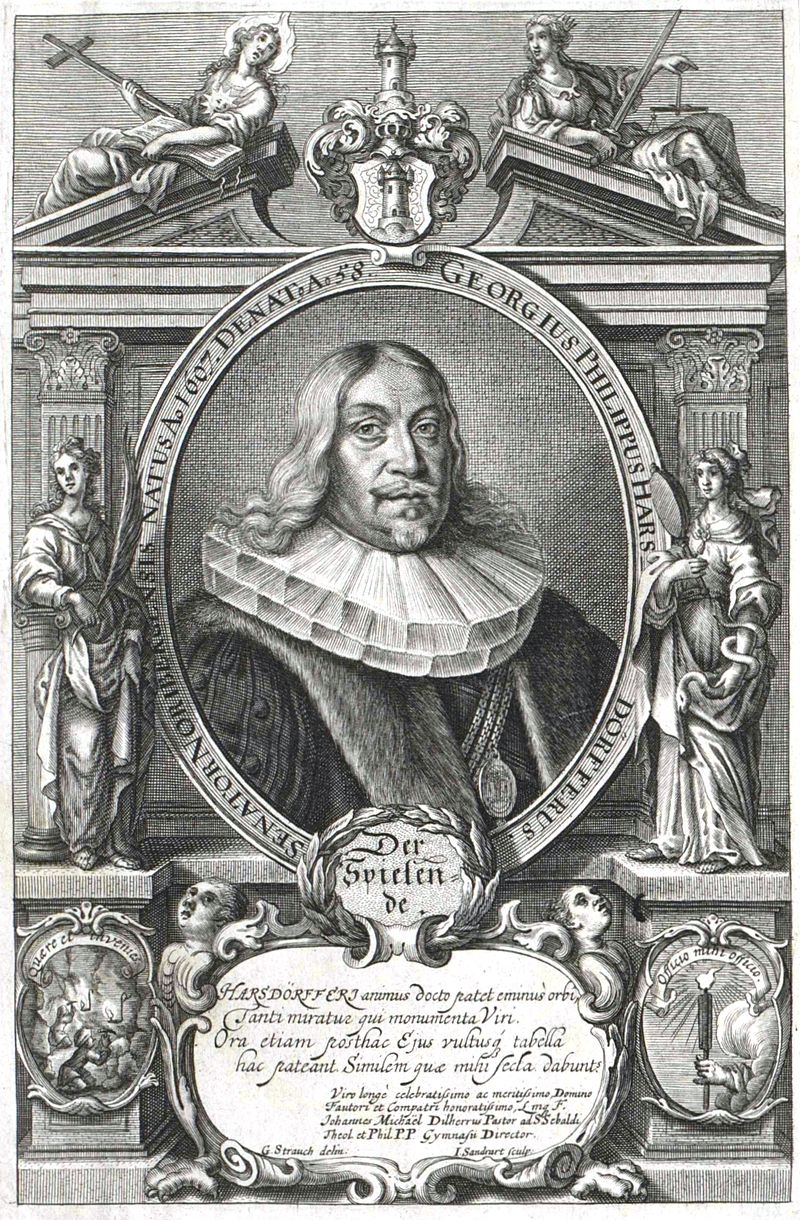 Klangbeispiel: Heinrich Albert: 1604-1651Der Mai des Jahres Herz
Klangbeispiel: Heinrich Albert: Letzte Rede einer vormals stoltzen und sterbenden JungferFaksimile aus:Sechster Theil der Arien (Königsberg 1645).